استخدام الزمن الماضي في جمل
مقدم الهدف:أ-فاطمة كمال
https://youtu.be/I__saL4fH74
درس عن أستخدام الجمل (الماضي –المضارع
https://youtu.be/piklRX7g1rA
قصه تدريبية للجمله الماضي والمضارع
17 January 2021
2
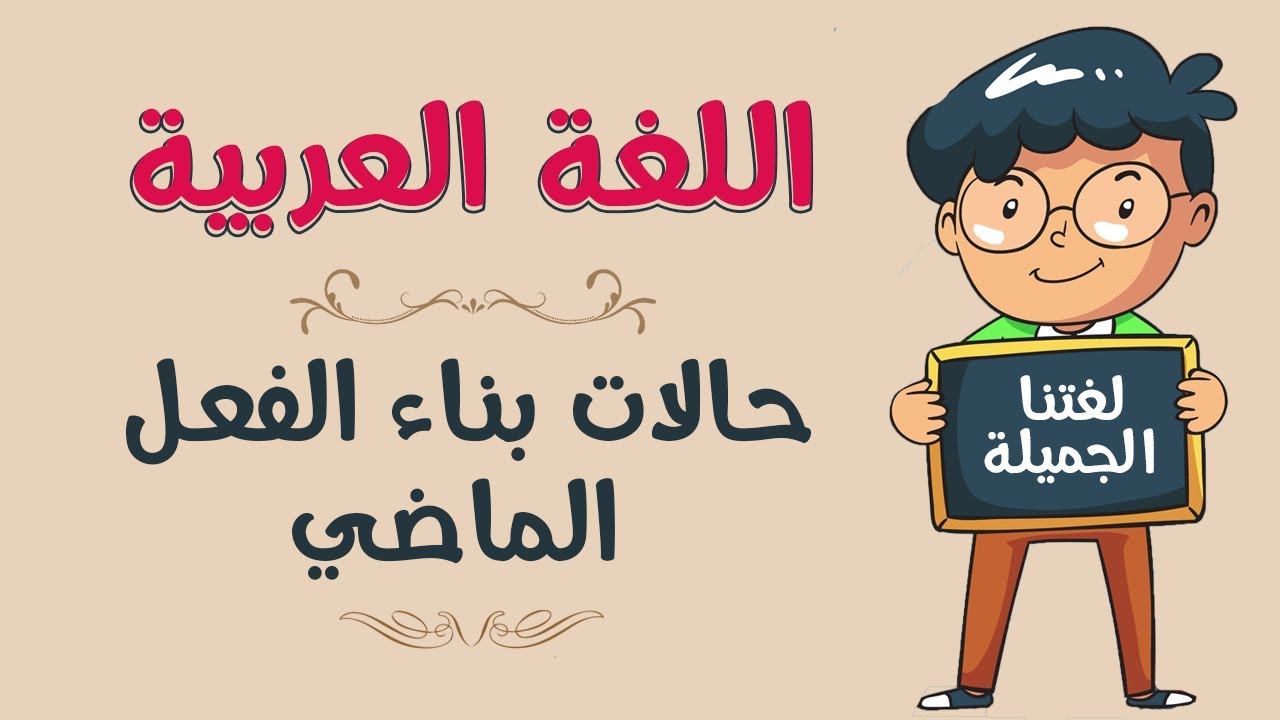 17 January 2021
3
https://youtu.be/-sgCUnWwves
https://youtu.be/QNqp0ySGDgM
https://youtu.be/fHGJPXpq87A
https://youtu.be/YtEeIsN0X4Y
https://youtu.be/6ieDuhI__bU
https://youtu.be/svLsilZwdPw
https://youtu.be/Gu7AGX8_e0o
https://youtu.be/hGHlOtVX6BE
https://youtu.be/W4HIk6Jp35k
https://youtu.be/I__saL4fH74
17 January 2021
4
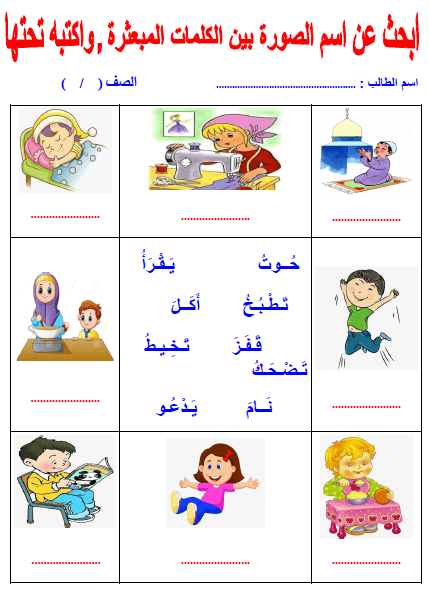 5
تدريب الطالب على بعض القصص القصيرة
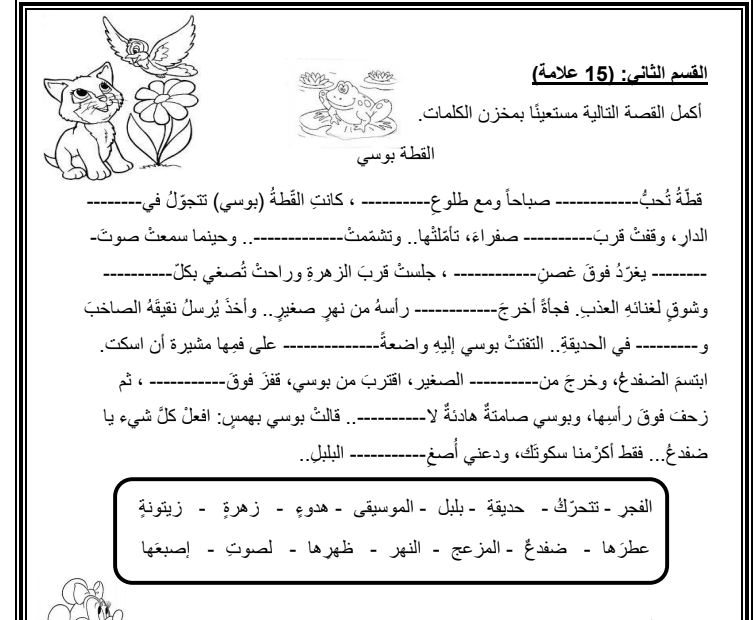 6
تدريب الطالب على التمييز بين كلمات الماضي والمضارع
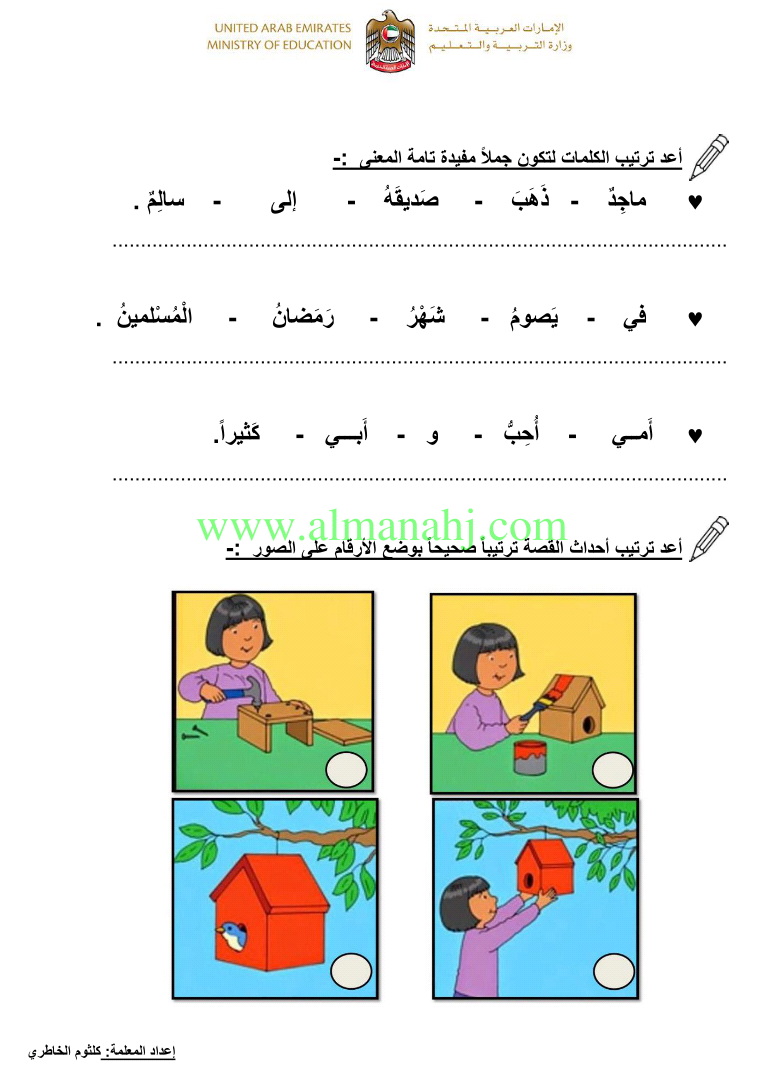